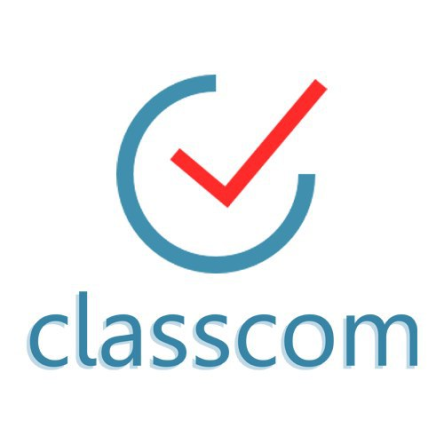 11
Русский язык
класс
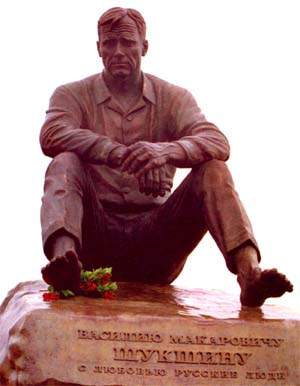 В.М.Шукшин
«Упорный» (2)

Мусурманова 
Юлия Юрьевна
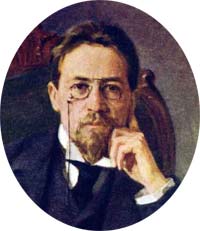 По-моему, написав рассказ, следует вычёркивать его начало и конец. И короче, как можно короче надо писать.
А.П.Чехов
Меня больше интересует «история души».
В.М.Шукшин
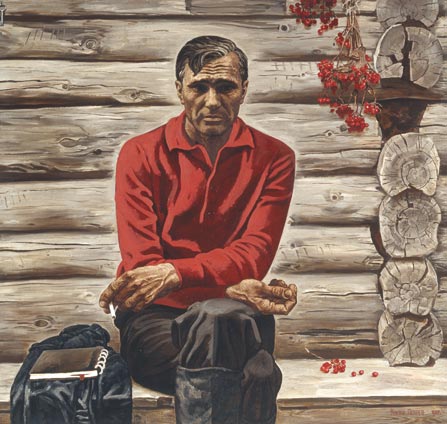 Особенности рассказов Шукшина;
необычная ситуации, в которой проявляется характер героя,
диалог или монолог – чертёж характера.
Вечный двигатель
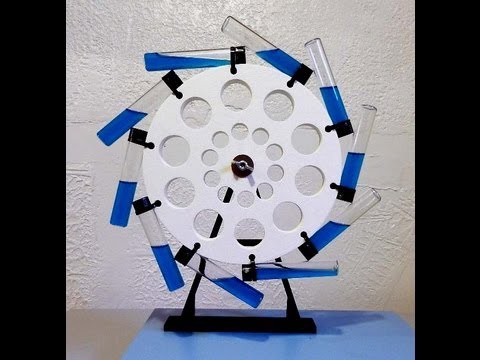 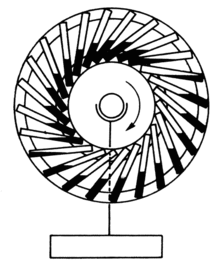 Индийский или арабский вечный двигатель «Колесо Бхаскары».Не нем косо закреплены небольшие сосуды, частично наполненные ртутью.
Вечный двигатель
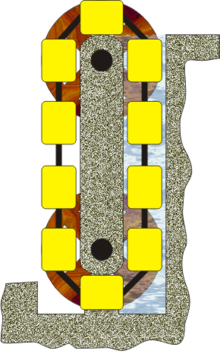 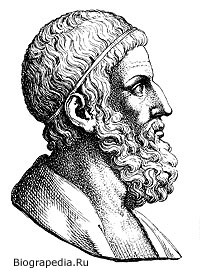 Конструкция вечного двигателя, основанного на законе Архимеда
Вечный двигатель
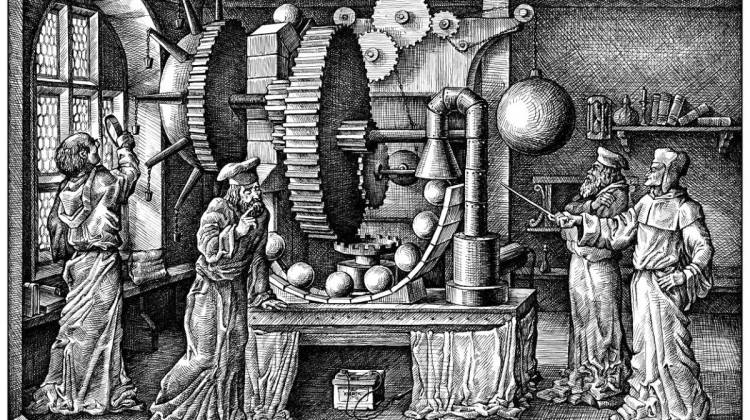 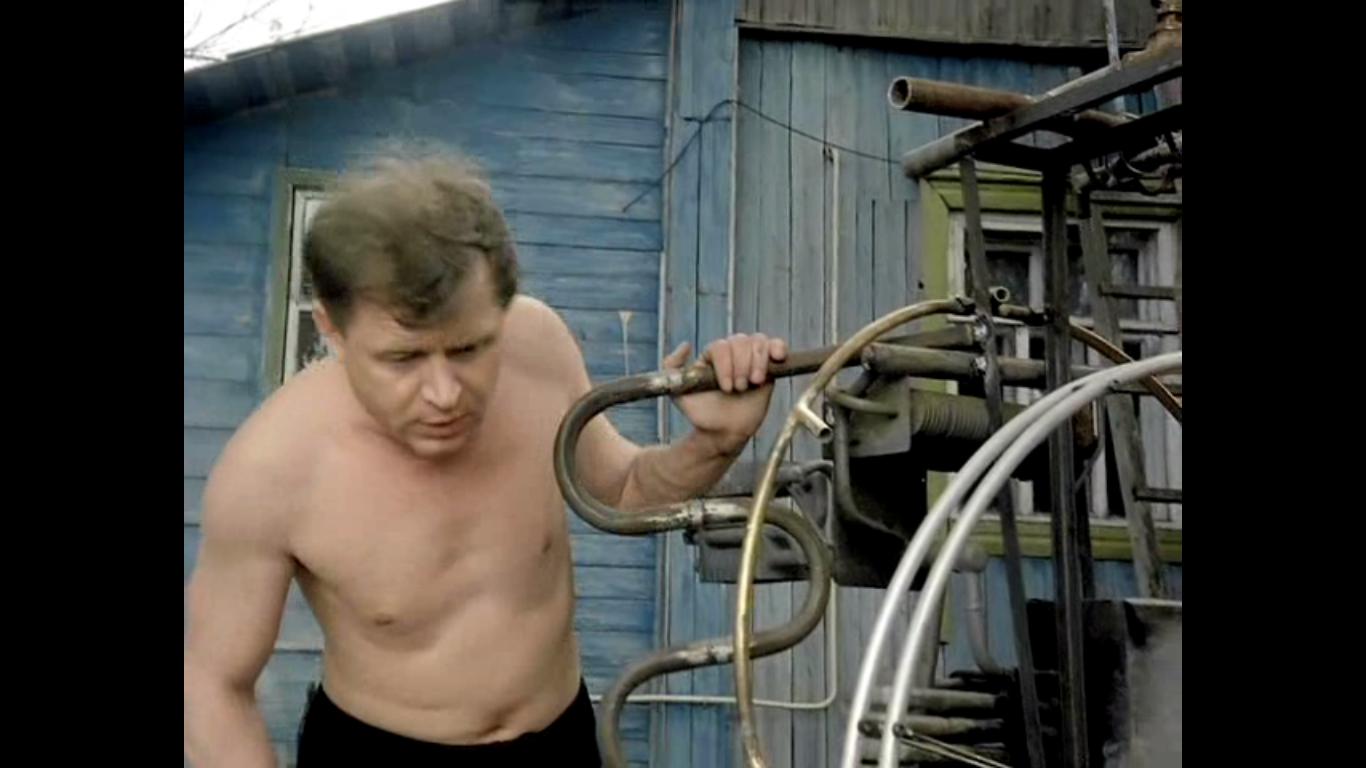 Моня взял велосипедное колесо, закрепил его на оси. Небольшая гирька скользила по жёлобу, потом давила на стержень. Стержень толкал колесо, оно крутилось и поднимало гирьку вверх. Она снова скользила вниз. Всё было просто!
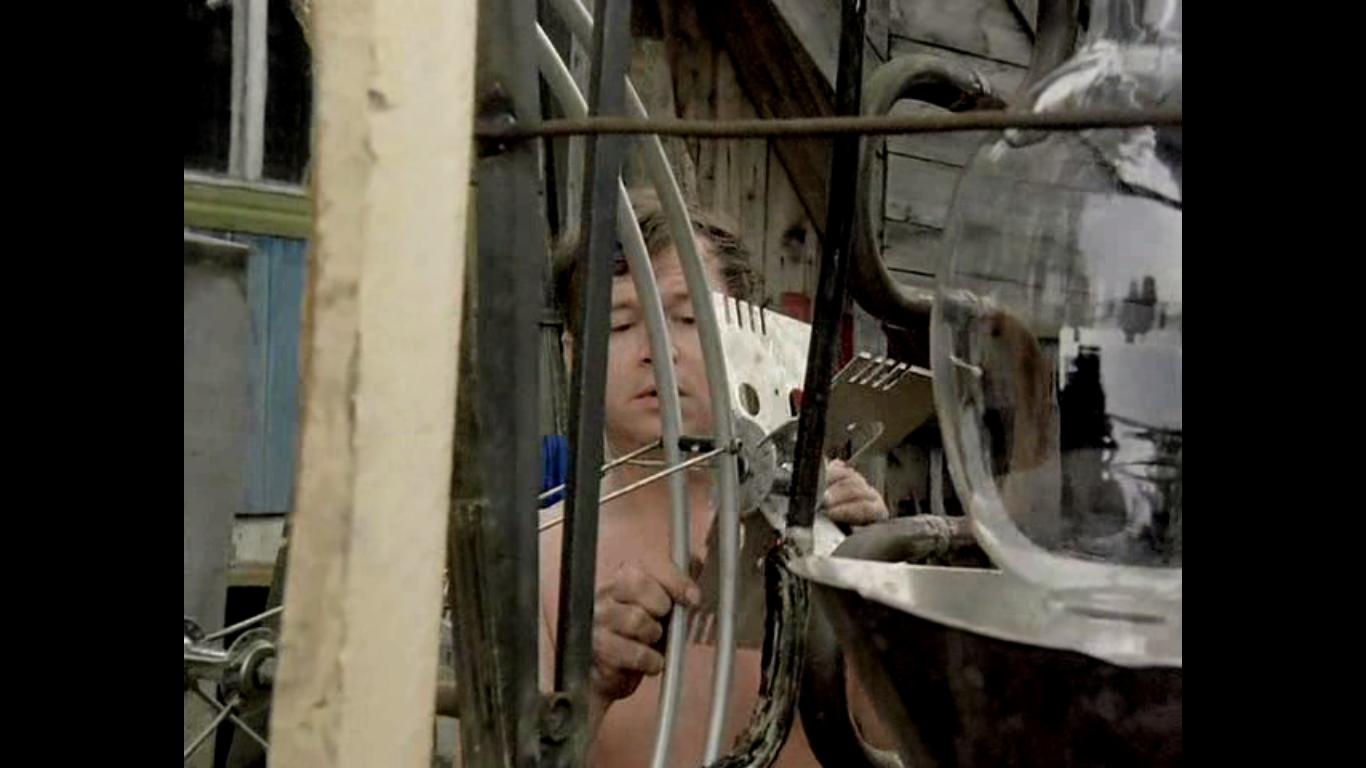 гирька
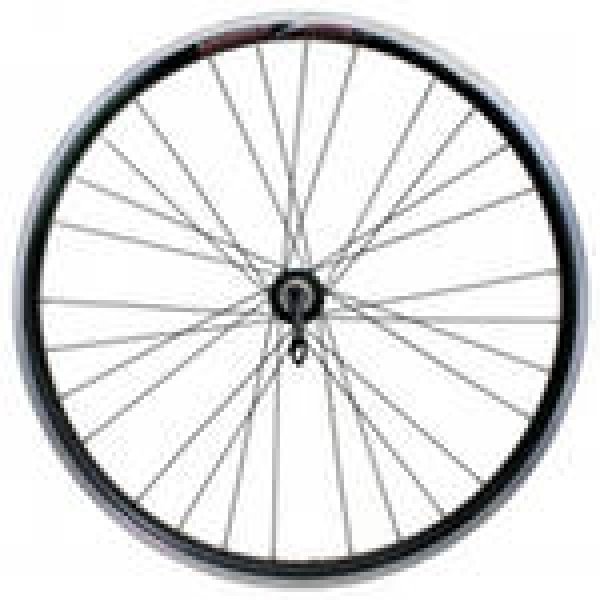 жёлоб
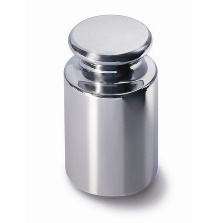 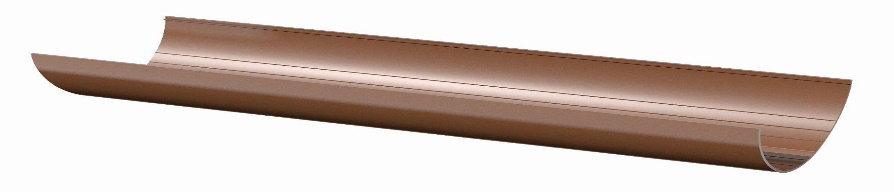 стержень
Моня  придумал это ночью... ... Вскочил, начертил колесо, жёлоб, стерженёк, грузик... И даже не испытал особой радости, только  удивился:  чего  же  они столько  времени  головы-то  ломали! Он походил по комнате, глубоко гордый и спокойный… 
Моня мысленно  вообразил  вдруг  огромнейший простор своей родины, России, - как бесконечную равнину, и увидел себя  на  той  равнине  -  идёт  спокойно  по дороге,  руки  в  карманах, поглядывает вокруг... И в такой ходьбе – ничего больше, идёт, и всё, - почудилось Моне некое собственное величие. 
Он лёг на кровать, но до утра не заснул.
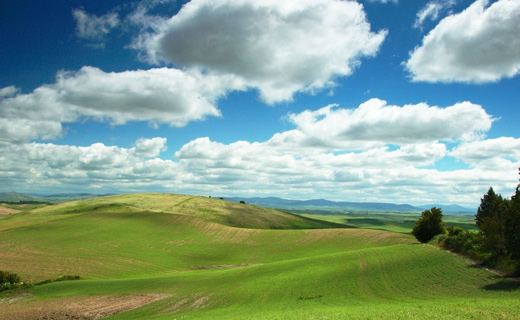 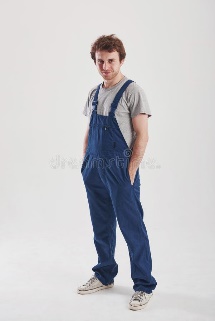 почудилось = показалось
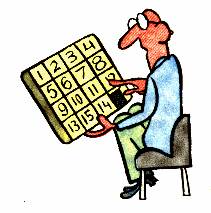 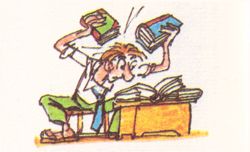 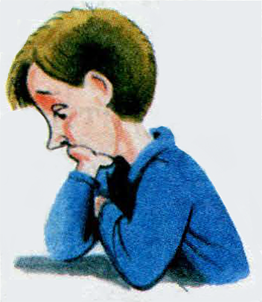 Ломать голову = долго думать, размышлять
И Моня пошёл в гараж. Но по дороге решил зайти к  инженеру  Андрею Николаевичу   Голубеву,  молодому  специалисту.  Он  был  человек  приезжий, толковый. Раза два Моня  с ним общался, инженер ему нравился.
 - Как учёные думают насчет вечного двигателя? - сразу начал Моня. Сел на бревно... И смотрел на инженера снизу. 
- Что за вечный двигатель?
- Ну этот - перпетуум мобиле. Нормальный  вечный  двигатель,  который никак не могли придумать...
- Ну? И что?
толковый = 
умный, деловой
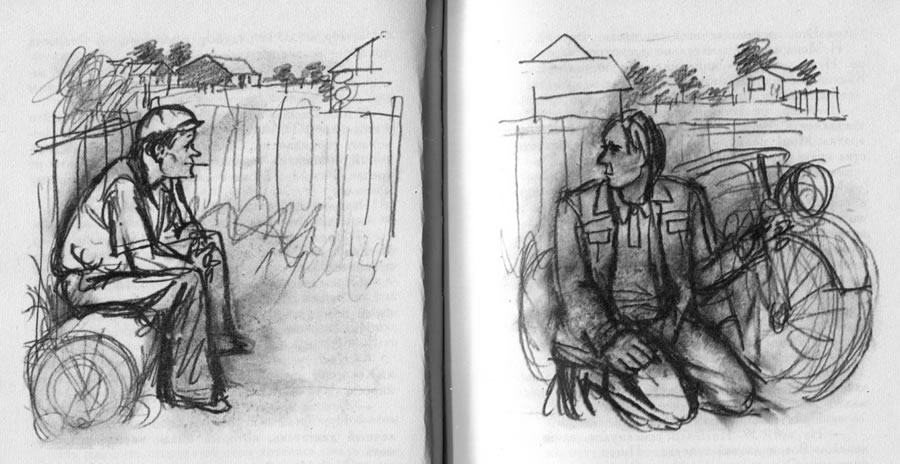 бревно
Как сейчас насчет этого думают?
Да кто думает-то? - стал раздражаться инженер.
- Учёный мир... Вообще. Что, сняли, что ли, эту проблему?
- Никак не думают. Делать, что ли, нечего больше, как об этом думать.
- Значит, сняли проблему?
 Инженер снова склонился к мотоциклу:
- Сняли.
- Не рано? - не давал ему уйти от разговора Моня.
Что «не рано»?- оглянулся опять инженер.
Сняли-то. Проблему-то.
Инженер внимательно посмотрел на Моню:
- Что, изобрёл вечный двигатель, что ли?
снять проблему = 
решить проблему;
не заниматься больше 
этой проблемой

уйти от разговора = 
сменить тему разговора;
прекратить разговор
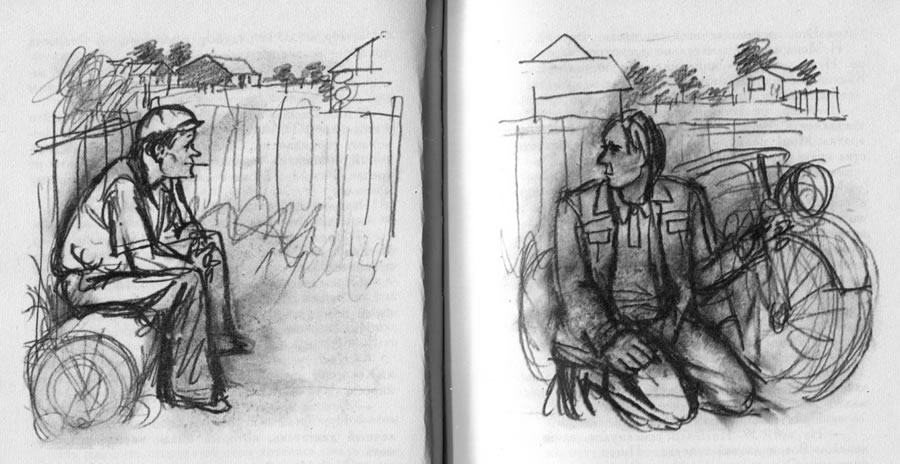 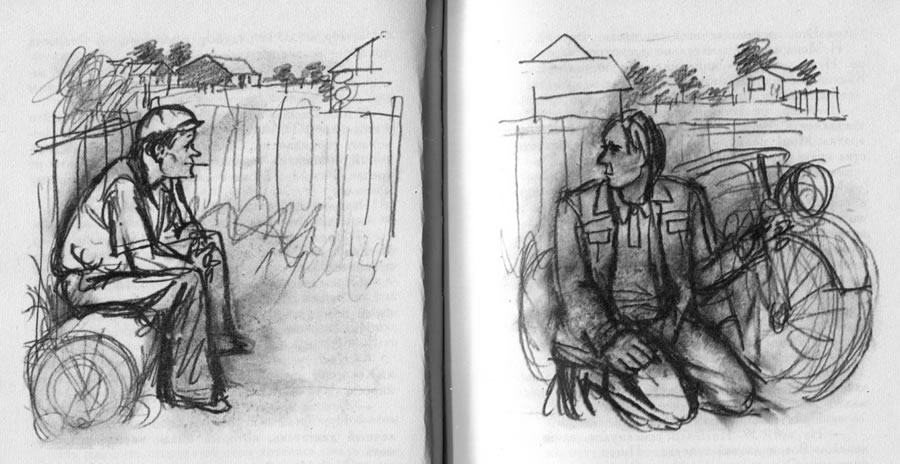 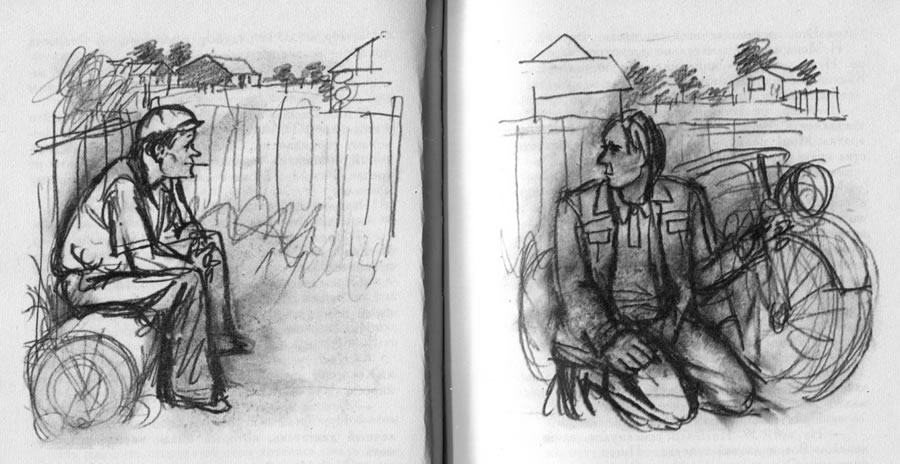 Моня тоже внимательно посмотрел на инженера. 
- Изобрёл.
Инженер, не вставая с корточек, попристальнее вгляделся в Моню. Откровенно улыбнулся: 
- Поздравляю!
Моня помолчал, задетый за больное усмешкой инженера.
- Ну, а что ж ты даже не поинтересуешься: что за двигатель?  Узнал  бы хоть принцип работы... Ты же инженер. Неужели тебе неинтересно?
задеть за больное = обидеть
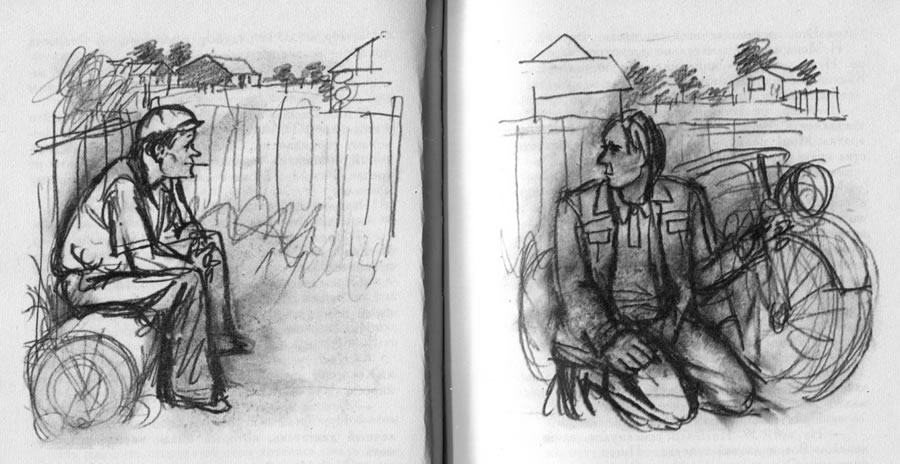 - И узнавать не хочу.
- Почему?
Потому что - это глупость, И ты должен сам понимать, что глупость.
Ну, а вдруг не глупость?
Надо  же  понимать хоть такие-то вещи. Как ты думаешь: если бы вечный двигатель был возможен, неужели бы его до сих пор не изобрели?
Оглушил  его  этот  инженер.  И  стыдно  было, и злость поднялась на инженера нешуточная... Но ужасно, что появилось сомнение в вечном двигателе. Он пошёл прямиком домой - к чертежу. Шагал скоро,  глядел  вниз…
- Не будет колесо вращаться, - сказала учительница.
- Почему?
 - Не знаю пока... Это надо рассчитать. Оно не должно вращаться.
 Женщина тоже смотрела на него, несколько встревоженная. Она, как видно, немножко даже испугалась,
А вам нужно, чтобы оно вращалось? - спросила она.
Знаете что, - прервала Моню учительница, - чего мы гадаем тут: это нам легко объяснит учитель физики, Александр  Иванович  такой... Только подождите меня, ладно? - попросила учительница. - Я с вами пойду. Мне тоже интересно стало.
вращаться =
крутиться
вертеться
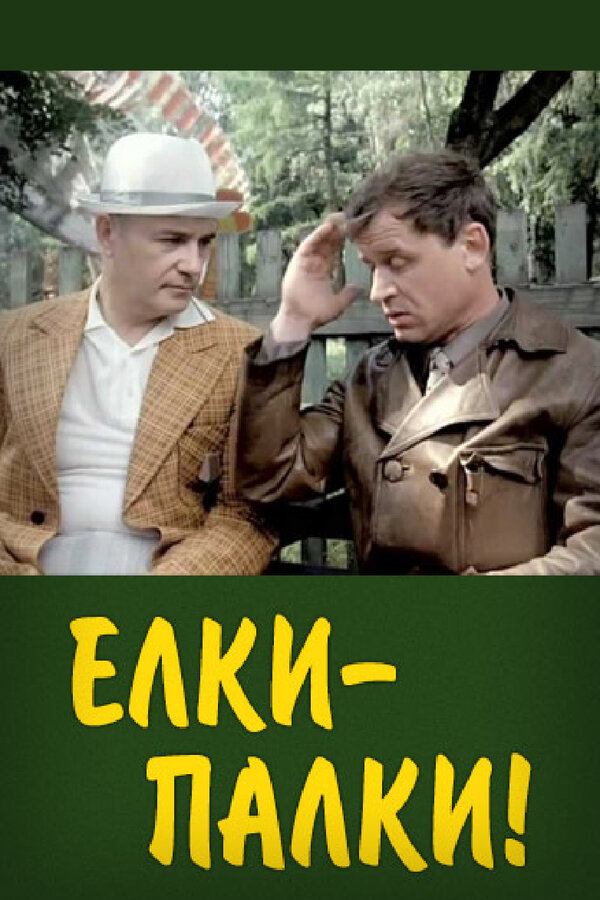 Учитель физики … с улыбкой слушал возбуждённого Моню... Смотрел в чертёж. Выслушал.
 - Вот!.. - сказал он … с неподдельным восторгом. - Видите, как все продумано!  Смотрите сюда: я почти ничего  не  меняю  в  вашей  конструкции,  но только внесу маленькие изменения.
-  Я  уже такой двигатель видел в книге, - остановил Моня учителя. - Так не будет крутиться.
-Ага! - воскликнул счастливый учитель. 
Моня свирепо смотрел на учителя. Но того все не  оставляла странная радость,
… Наверно, его так радовала незыблемость законов механики.
поддельный = 
фальшивый,
ненастоящий

свирепо = 
со злостью

незыблемый – 
qo‘zgalmas

незыблемость =
неподвижность;
 постоянство
-  Да горите вы синим огнём с вашим равенством! - горько сказал Моня. Взял чертёж и пошел вон.
Вышел на улицу и быстро опять пошагал домой. Это было похоже  на  какой-то заговор. Как сговорились. Ведь ясно же, ребенку ясно: колесо не может не вертеться! Нет, оно, видите ли, НЕ ДОЛЖНО  вертеться.  Ну что это?!
Моня ушёл в сарай и начал делать вечный двигатель.
заговор – fitna
сговориться – kelishmoq
ясно = понятно
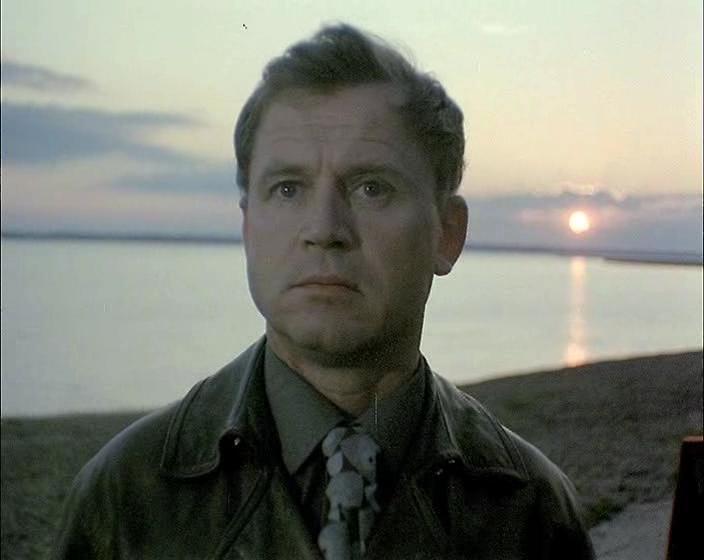 Учитель физики
В феврале 1948 года в Сростки приехала учительская семья: Александр Иванович Гекман – физик, его жена Зинаида Ивановна Ковязина – математик.
 Они прожили в селе до августа 1960 года и оставили о себе добрую память. Многие поколения детей, которым посчастливилось учиться у них, называют в числе любимых и уважаемых учителей в первую очередь Александра Ивановича и Зинаиду Ивановну.
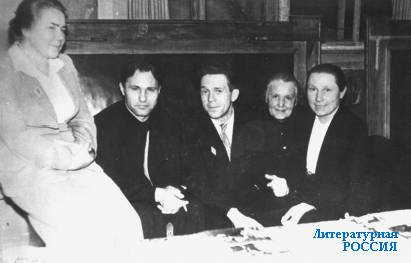 Шукшин как-то признался, что ему в жизни «везло на умных и добрых людей». Может быть, тем, кто связал свою жизнь с математикой и физикой, на пути встречались преподаватели более умные и талантливые. Не знаю. Мне лично не довелось. В школе работал постоянно кружок под руководством А.И. Гекмана. Мальчишки конструировали самолёты, пароходы, летающих змеев и многое другое, и занимали в районе и крае призовые места.
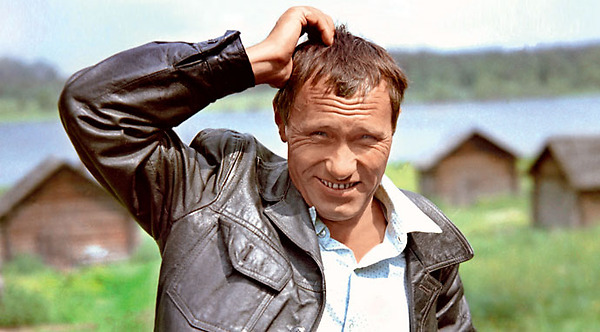 Задание для самостоятельной работы
Прочитать рассказ «Упорный».
Ответить на вопросы учебника.
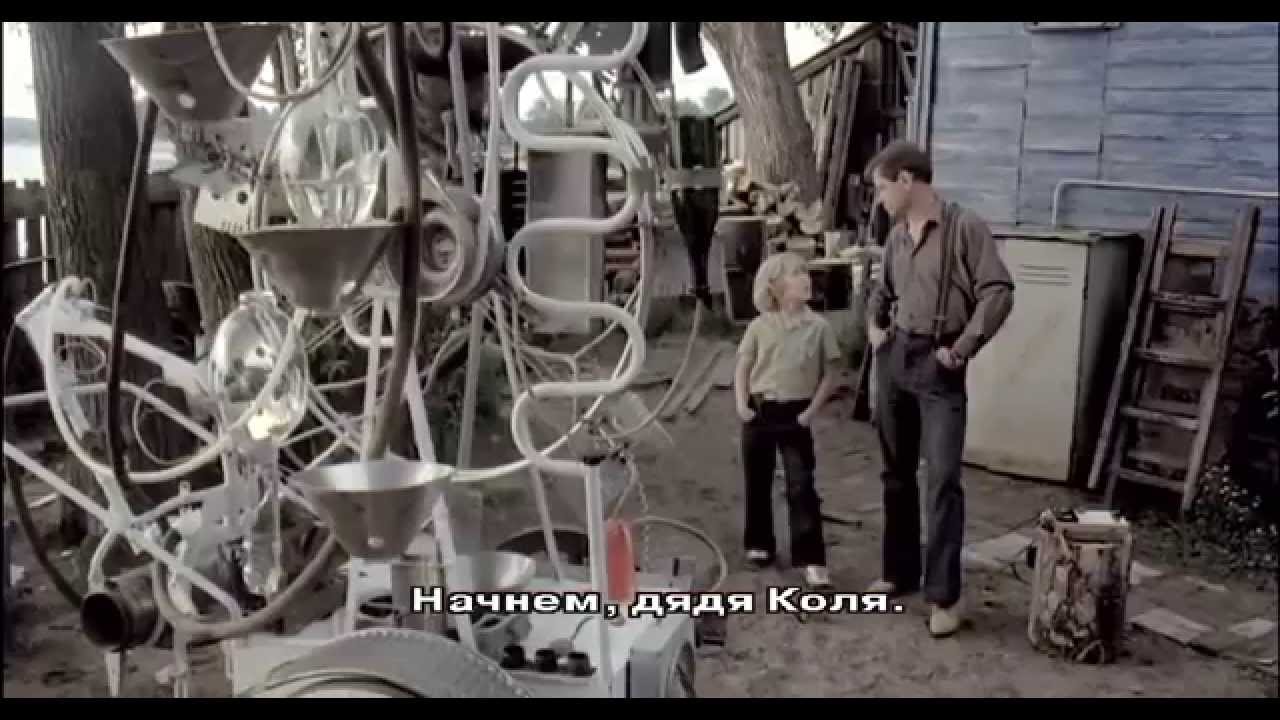